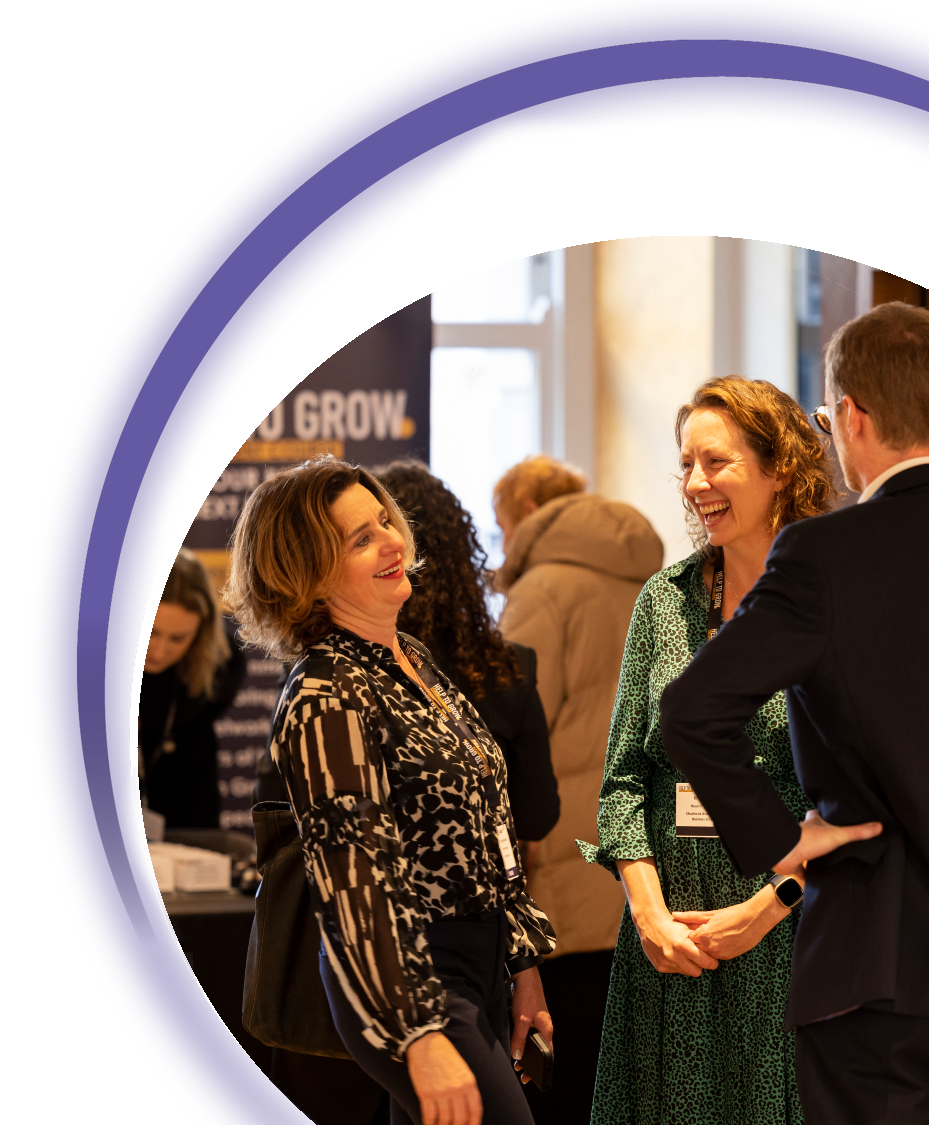 #helptogrow
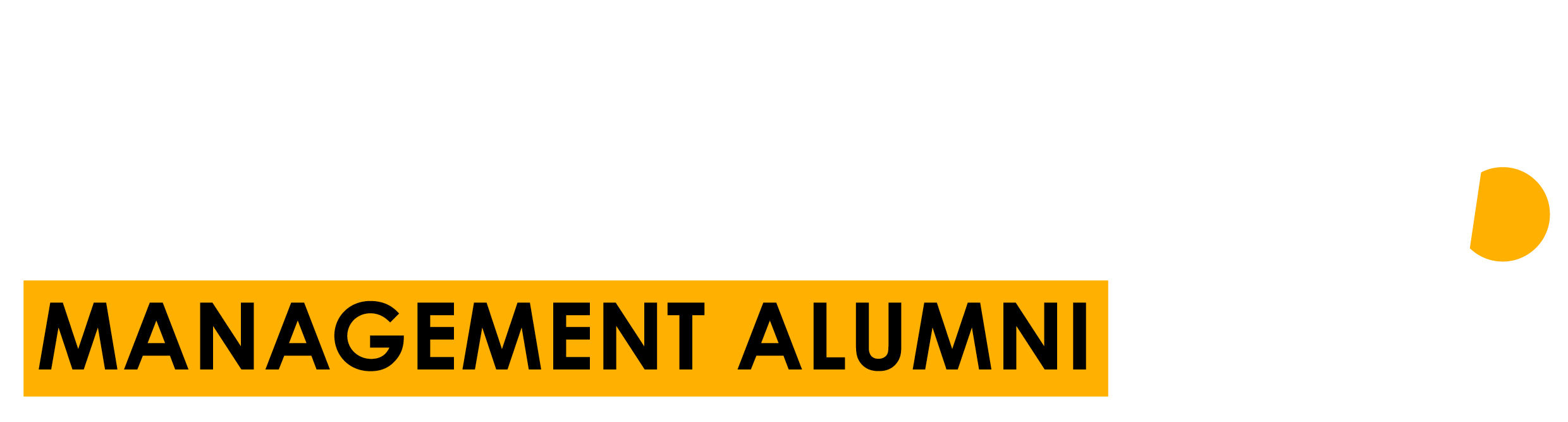 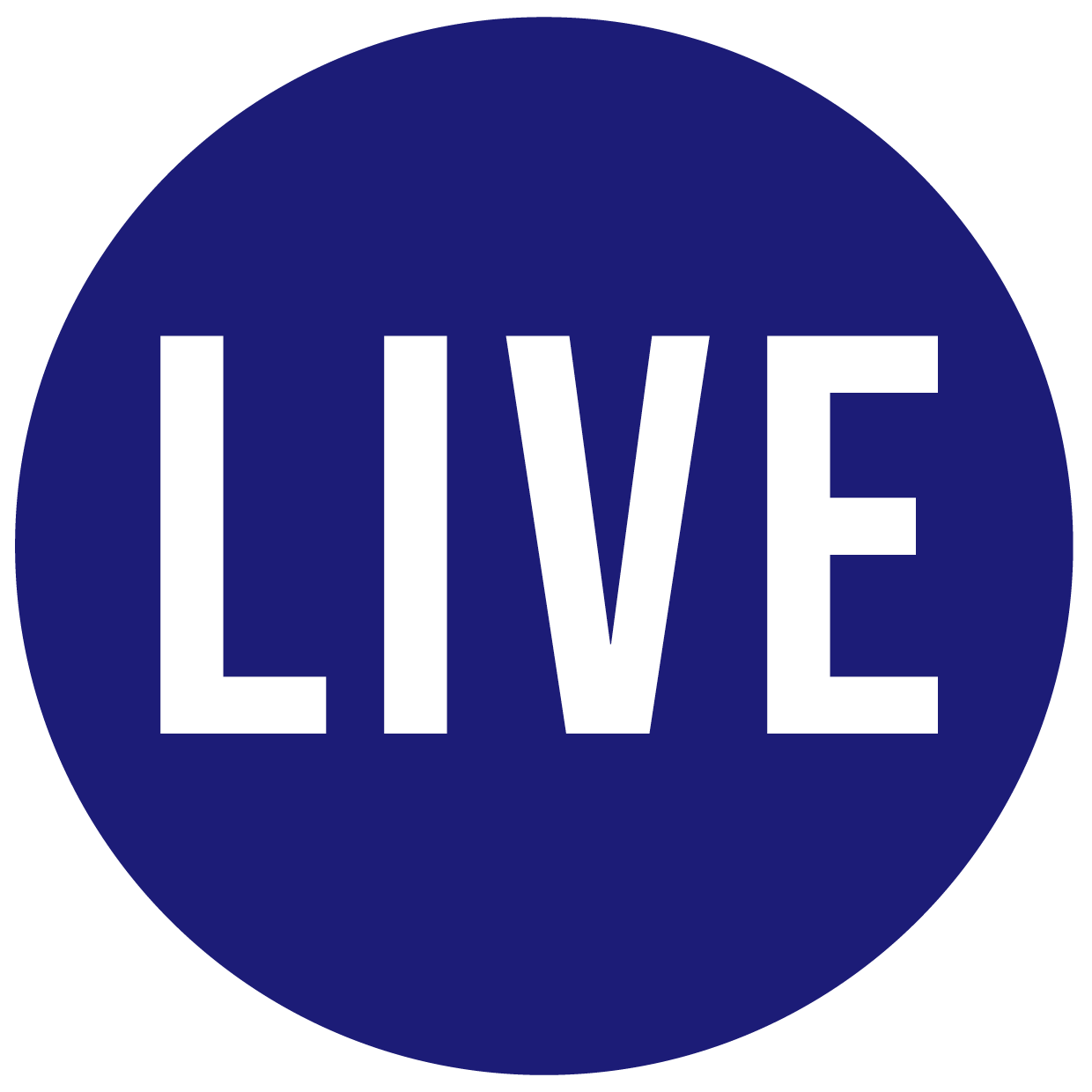 Leadership: Avoiding the cult of personality
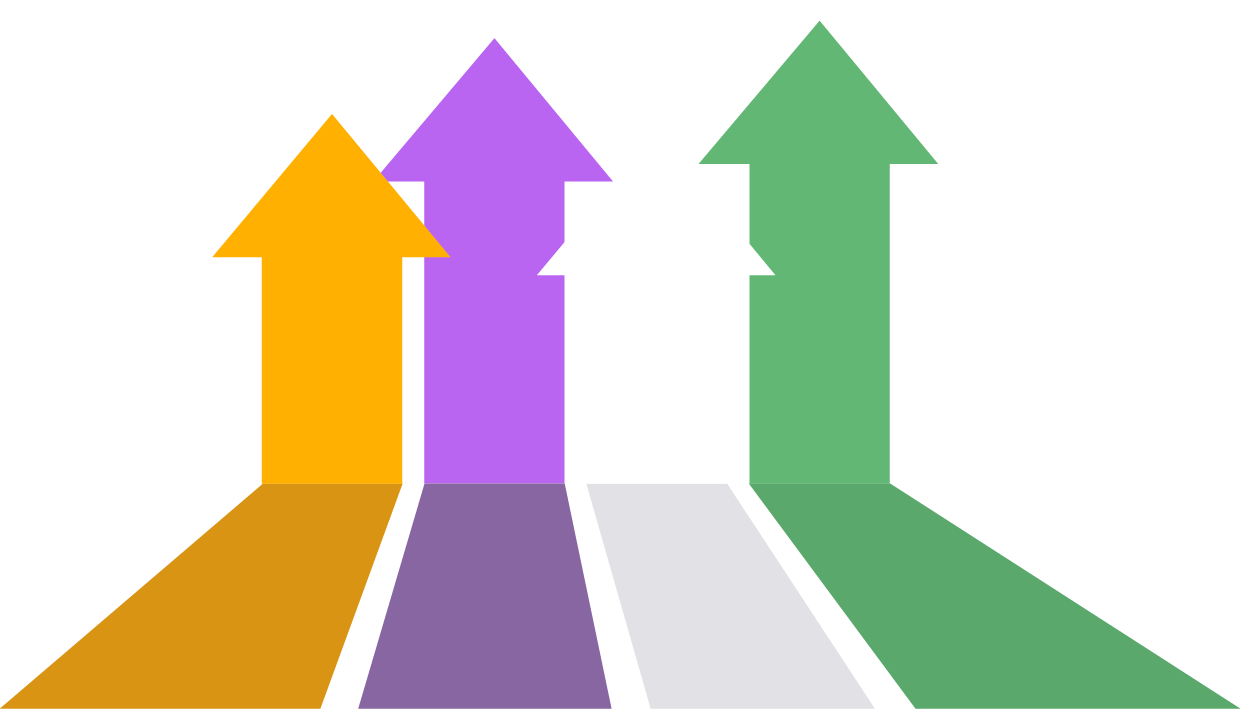 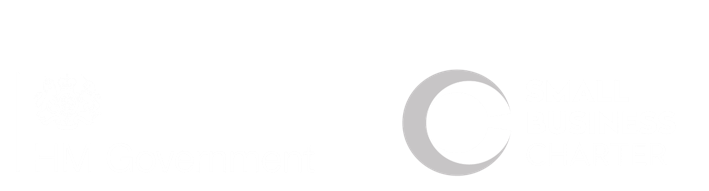 #helptogrow
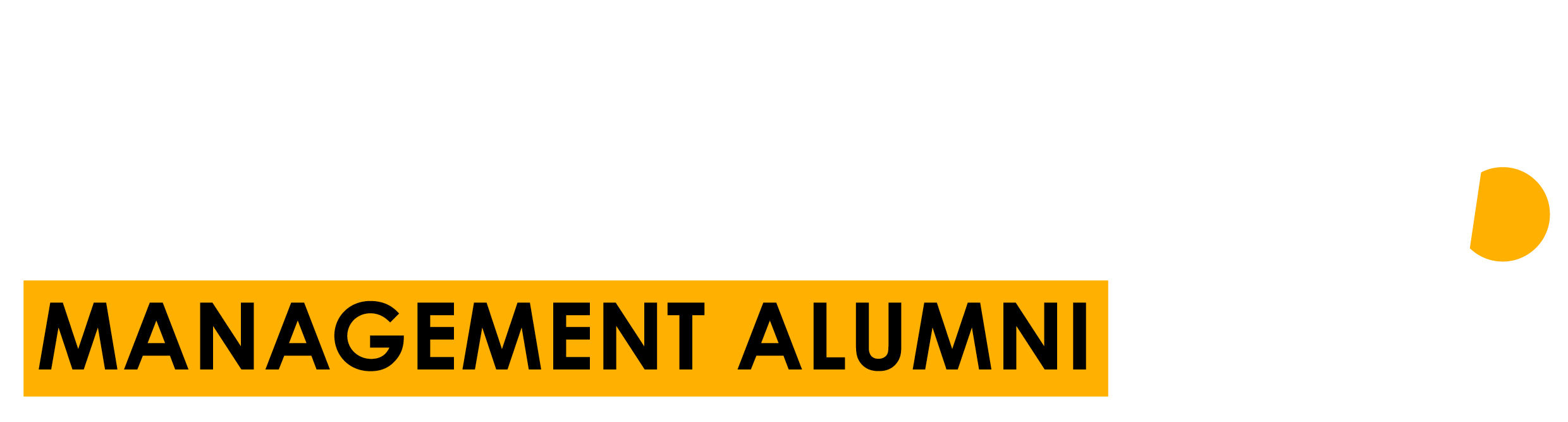 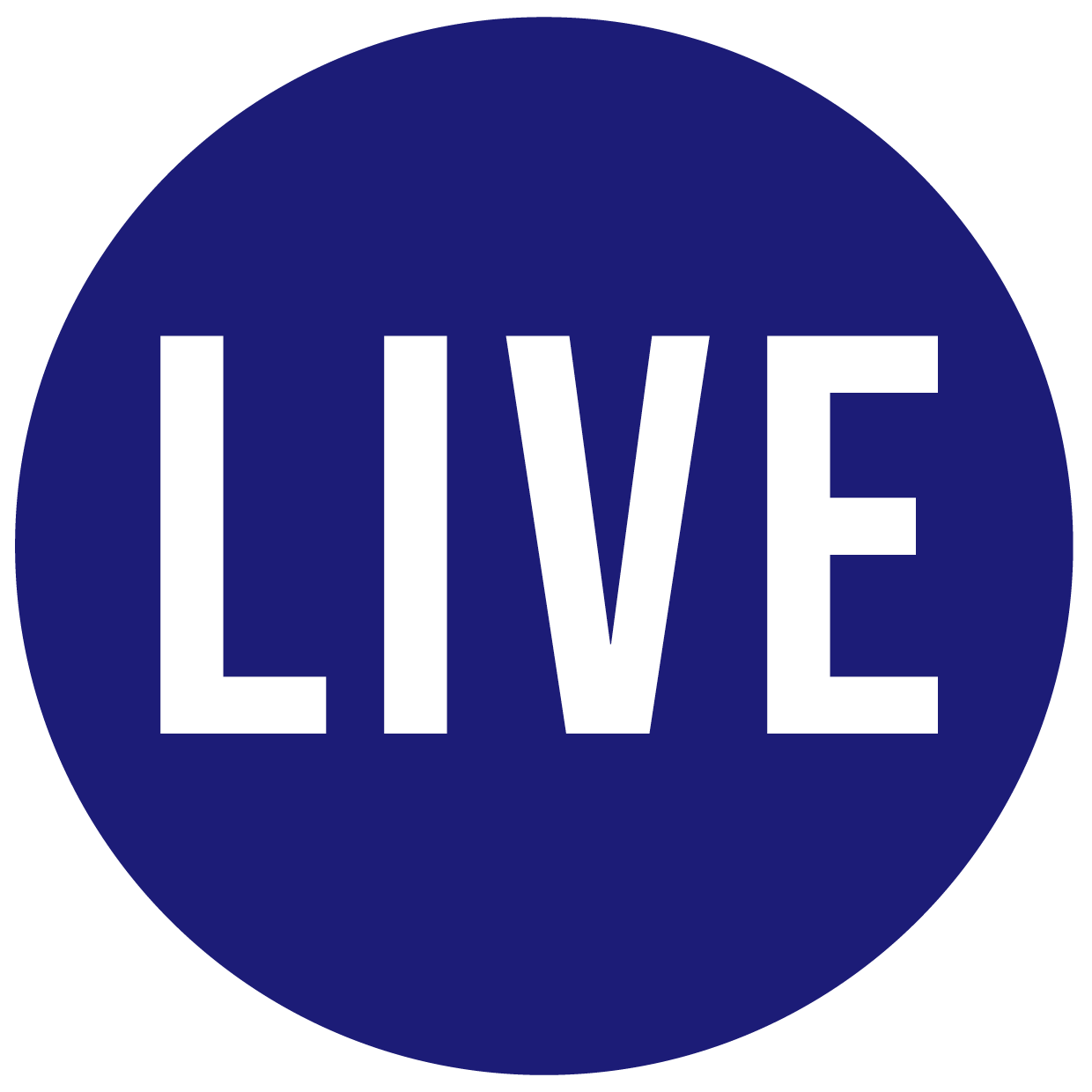 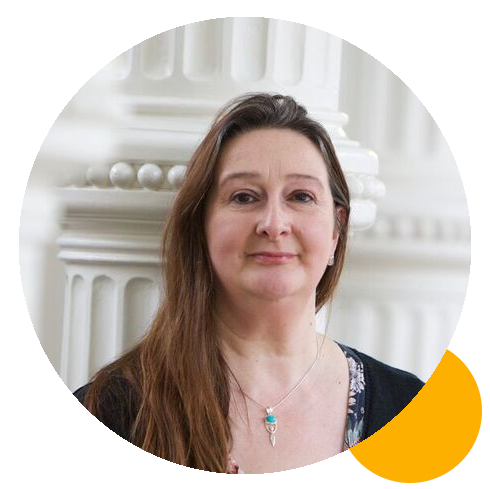 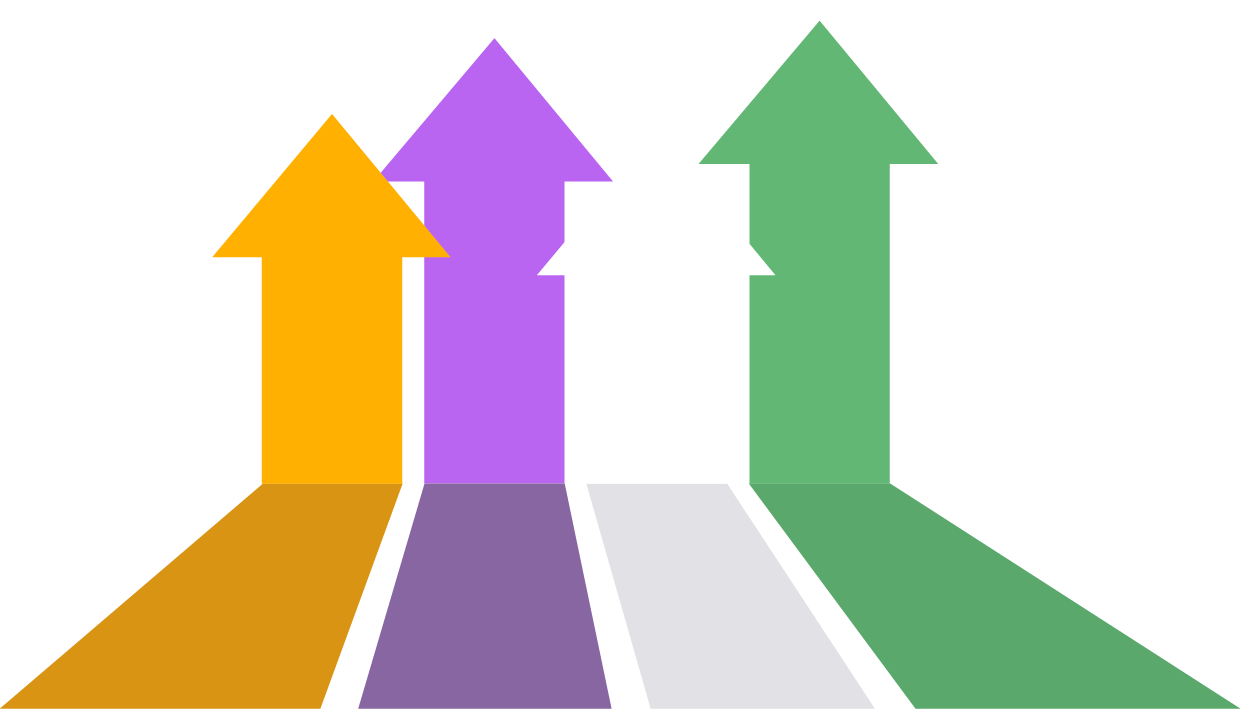 Dr Suzanne ross
Principal Lecturer, SME Short Courses, Nottingham Business School
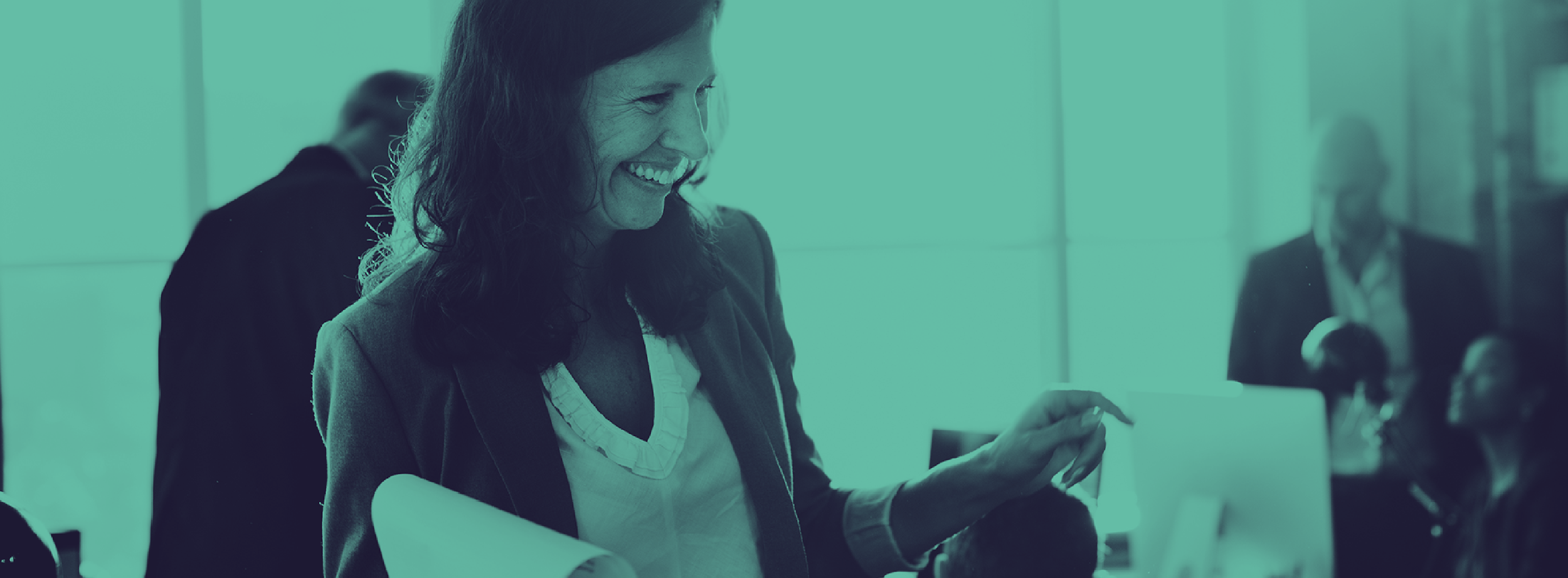 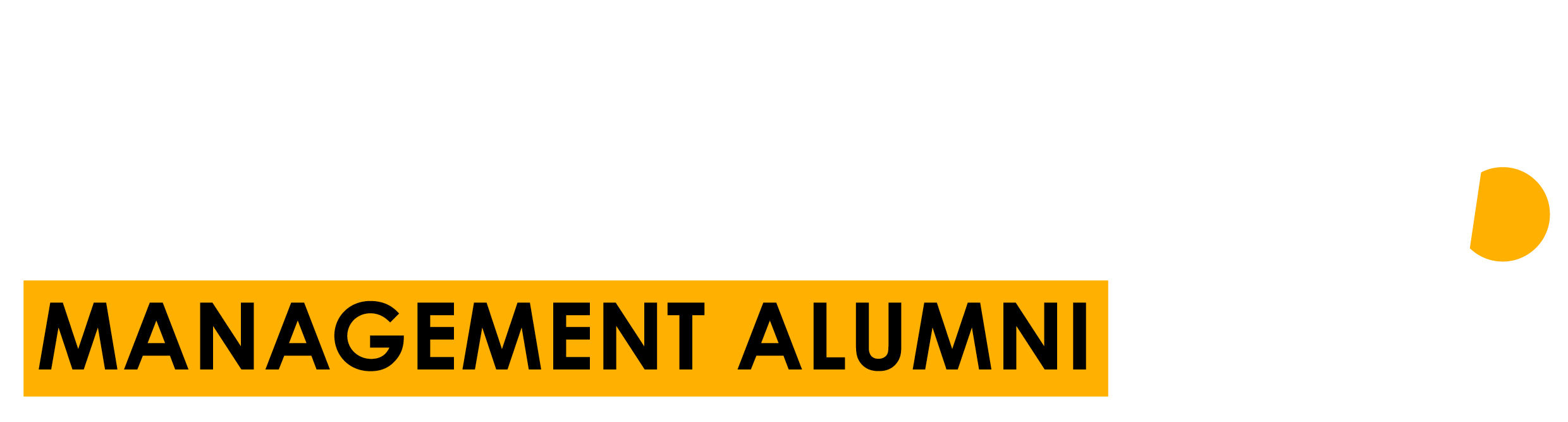 Help To Grow Live 23rd November 2023
Leadership: Avoiding the cult of personality
Dr Suzanne Ross
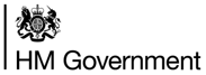 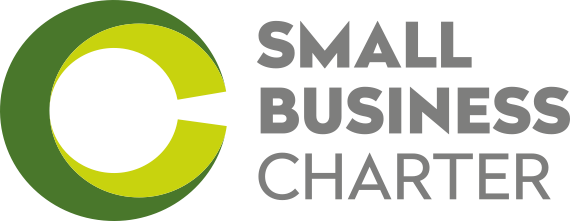 Aims of the session
Recognise the risks of personality led businesses
Understand how culture impacts organisational resilience
Identify and create a sustainable and long-term company culture
Understand how leadership behaviours impact culture and business success.
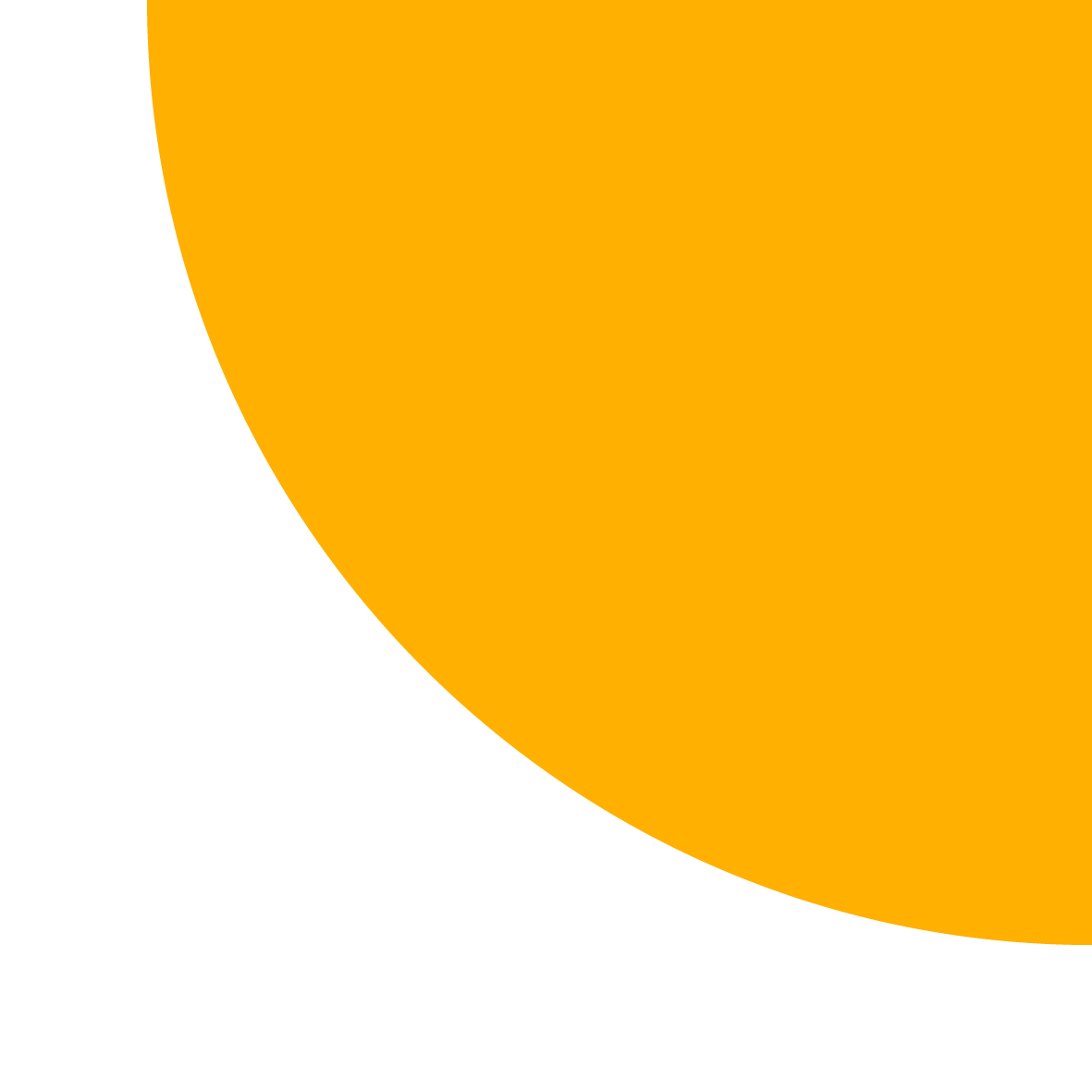 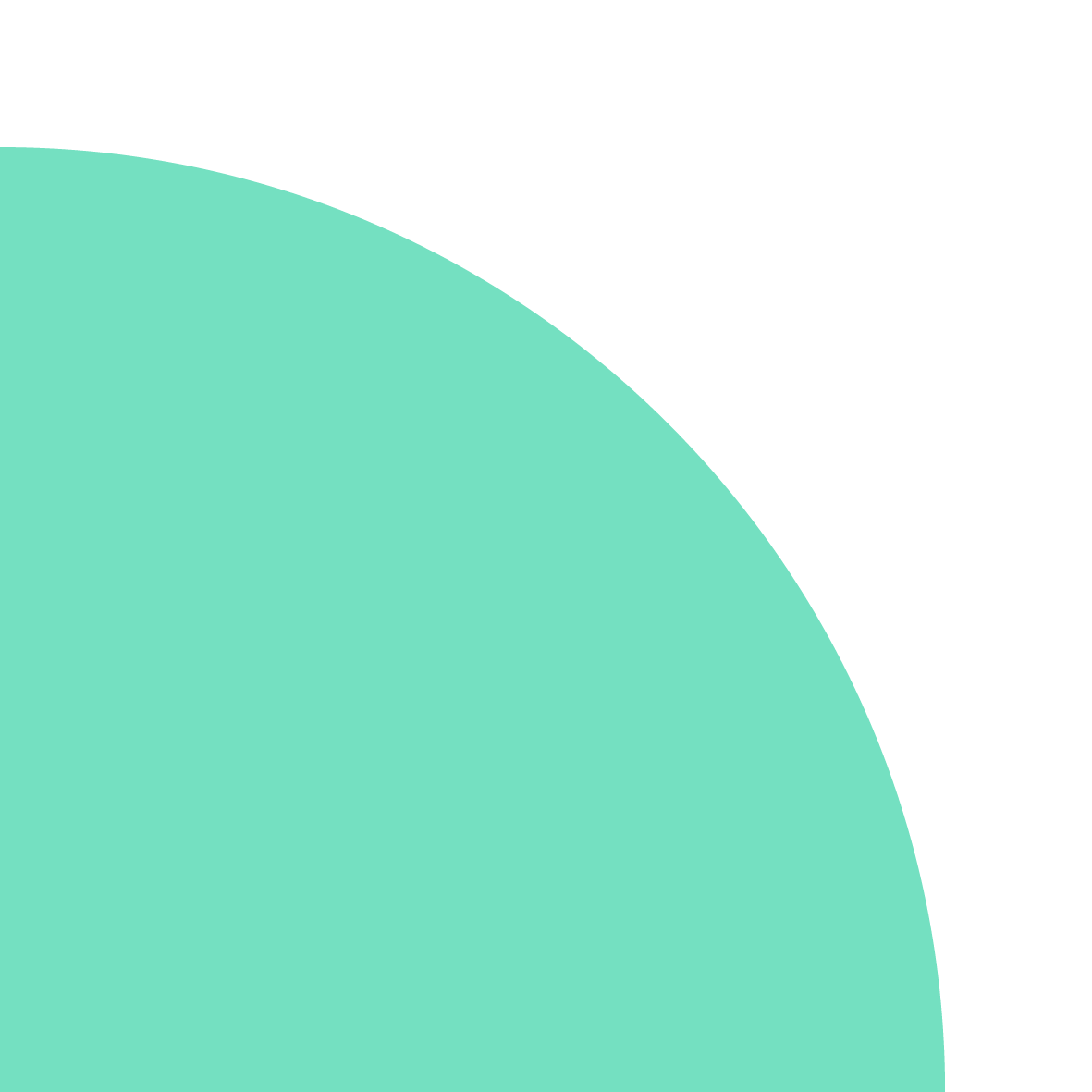 The risks of personality led businesses
At the start of the journey…
The business revolves around the founder and early influencers
Often the brand and the personality of the founder become synonymous. More likely if the founder is charismatic or influential
Founders are passionate about the product and service, know the sector, know the client and often have a vision about delivering the product or service differently.
Personality led businesses
Richard Branson and Virgin
Elon Musk and X (formerly Twitter)
Steve Jobs and Apple
Jeff Bezos and Amazon
Reed Hastings and Netflix
James Watt and Brewdog

…and others?
The impact of Growth
Size of organisation
Large
Phase 5
Growth through Collaboration
Phase 6
Growth through Alliances
Phase 4
Growth through Co-ordination
Phase 2
Growth through Direction
Phase 3
Growth through Delegation
Phase 1
Growth through Creativity
Crisis of internal growth
Crisis of x?
Crisis of red tape
Crisis of control
Crisis of autonomy
Crisis of leadership
Evolution
         Revolution
Small
Age of organisation
Young
Mature
(Greiner’s Curve)
The leadership challenge:

Making the shift from entrepreneurial founder(s) to leading an organisation.
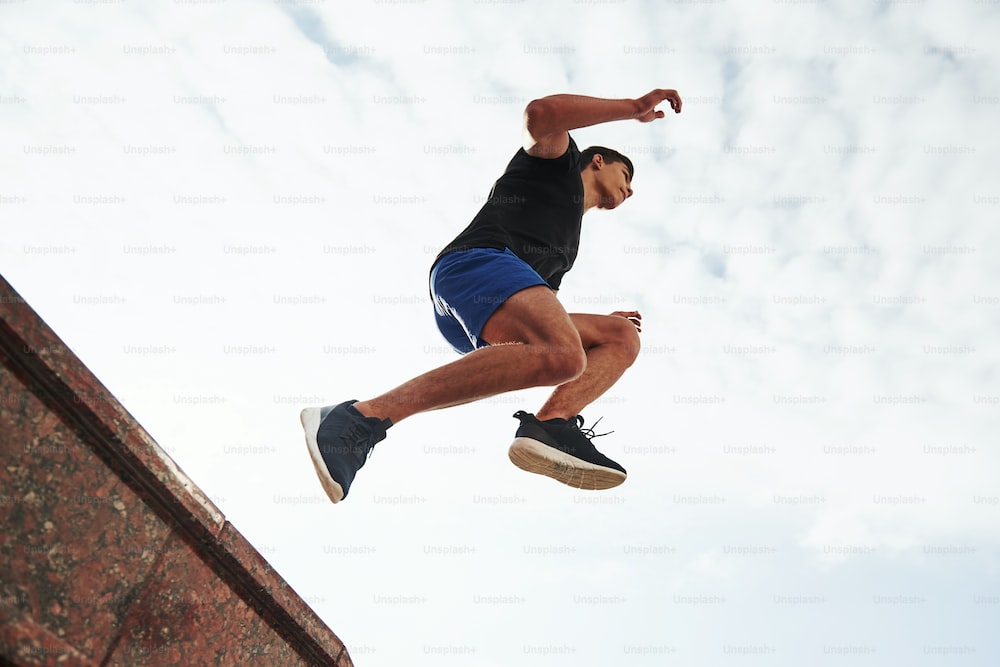 Risks to the business
Entrepreneurial, charismatic leaders can be hard to work for!
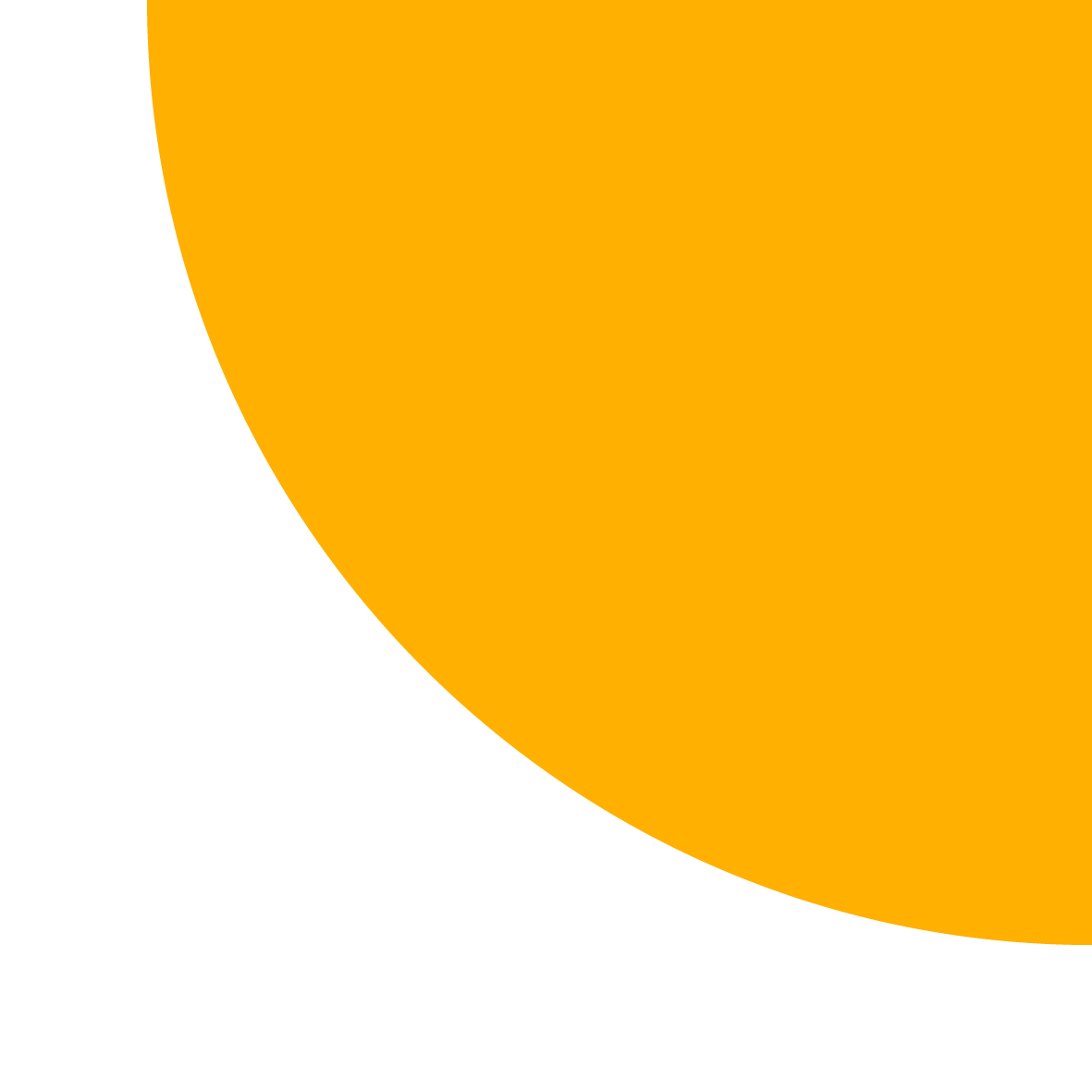 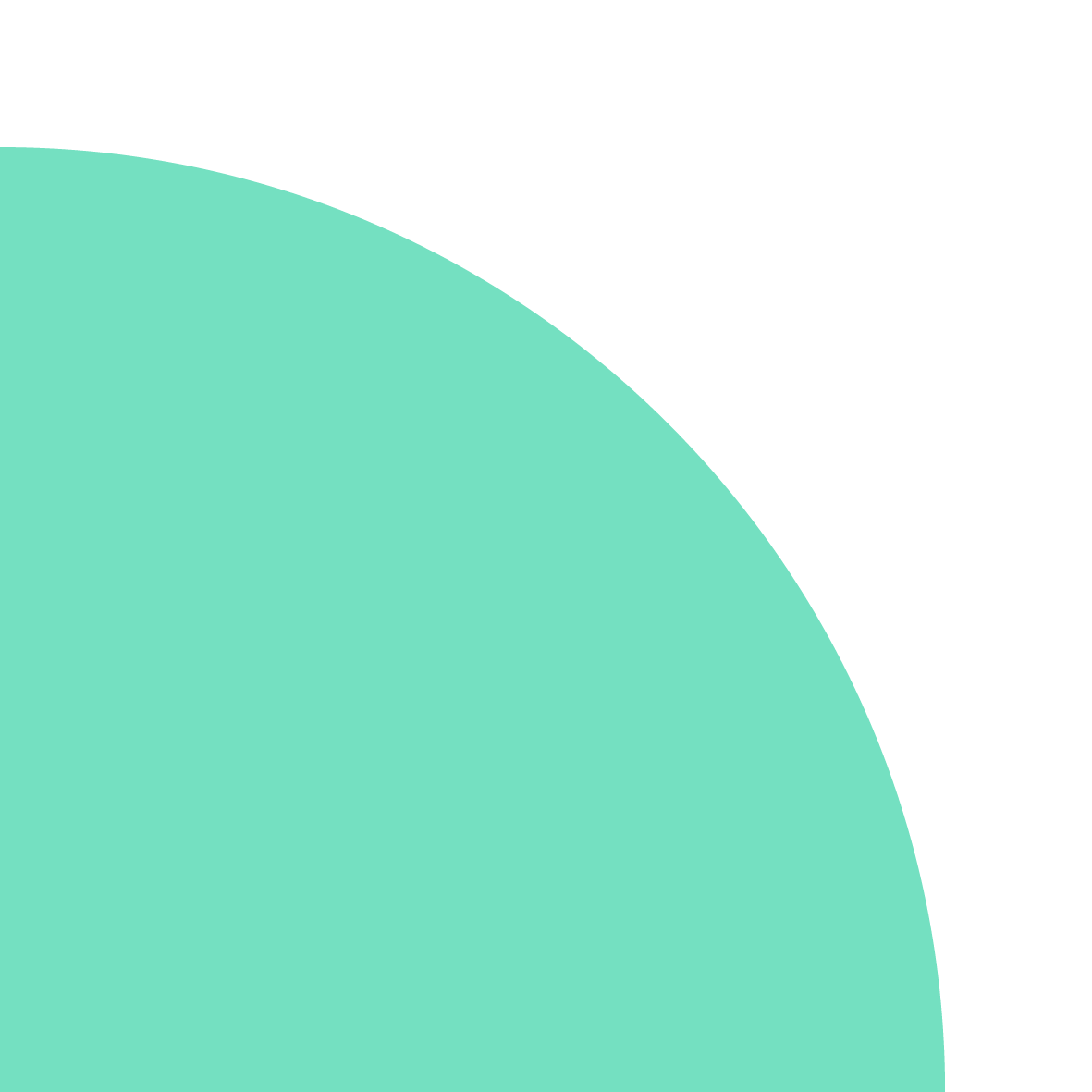 How culture impacts 
organisational resilience
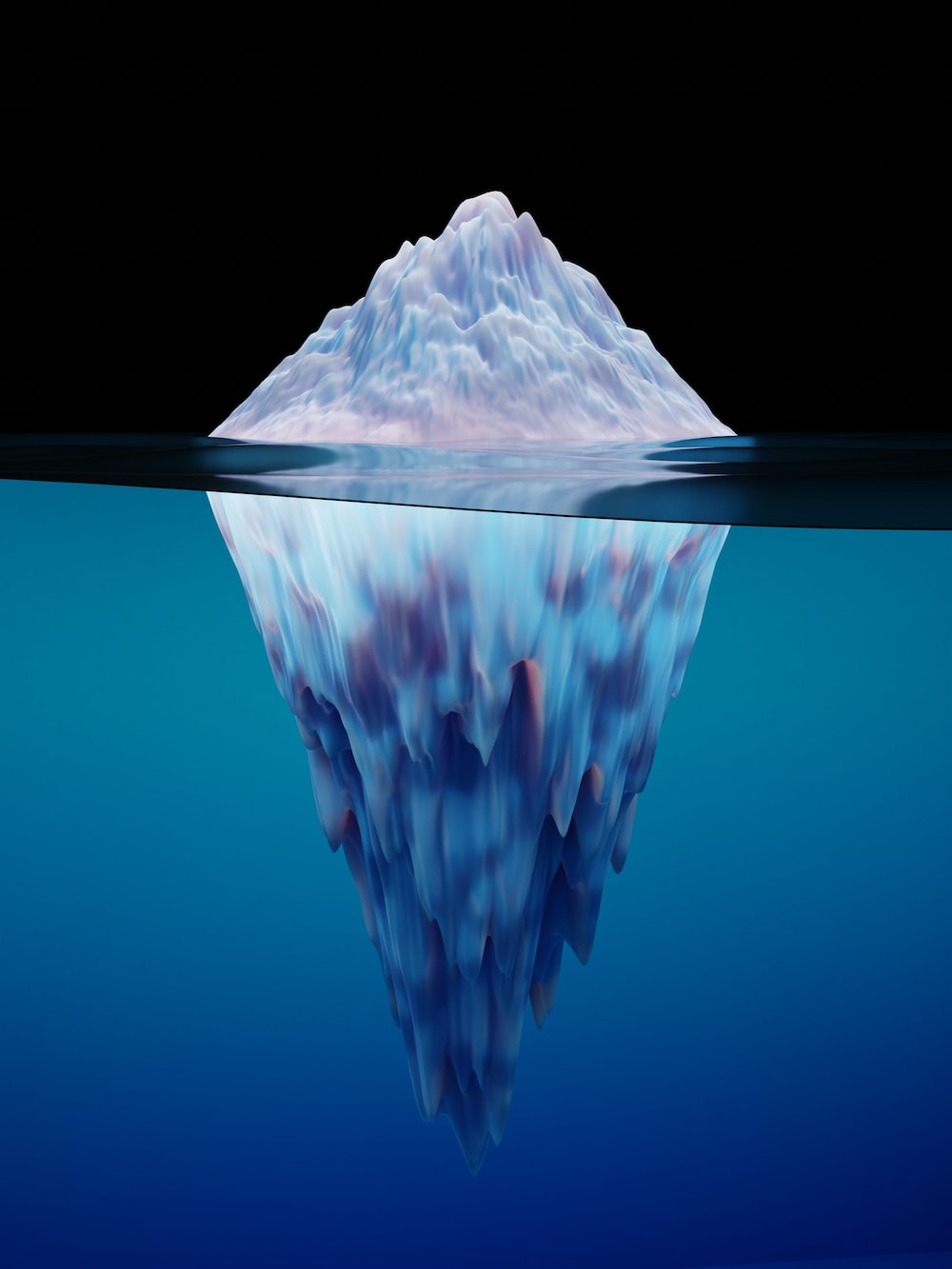 What is organisational culture?
The way we do things round here!
Culture is to the organisation, what personality is to an individual: How we do things and why we do things that way
A product of shared learning
Evolves over time: You will have a culture whether you want it or not!
From personality to culture
Driven by a need to:
Communicate the business to stakeholders through strategy statements e.g., mission, purpose, vision
Create an employer brand to recruit effectively
Begin to communicate to new hires ‘the way we do things’ 
Create structure, functions, teams and align them around shared goals.

As the organisation gets bigger, culture becomes the ‘glue’ that binds people together.
Organisational resilience
“Organizational resilience is the ability of an organization to anticipate, prepare for, respond to and adapt to incremental change and sudden disruptions in order to survive and prosper” (Denyer 2017).
Progressive
(Achieving results)
Organisational resilience
Performance Optimisation
(Improving and Exploiting)
Adaptive Innovation
(Imagining and Creating)
Consistency
(Goals, processes, routines)
Flexibility
(Ideas, views, actions)
Mindful Action
(Noticing and Responding)
Preventative Control (Monitoring and Complying)
Defensive
(Protecting results)
(Denyer 2017)
Adaptive Innovation
(Imagining and Creating)
Performance Optimisation
(Improving and Exploiting)
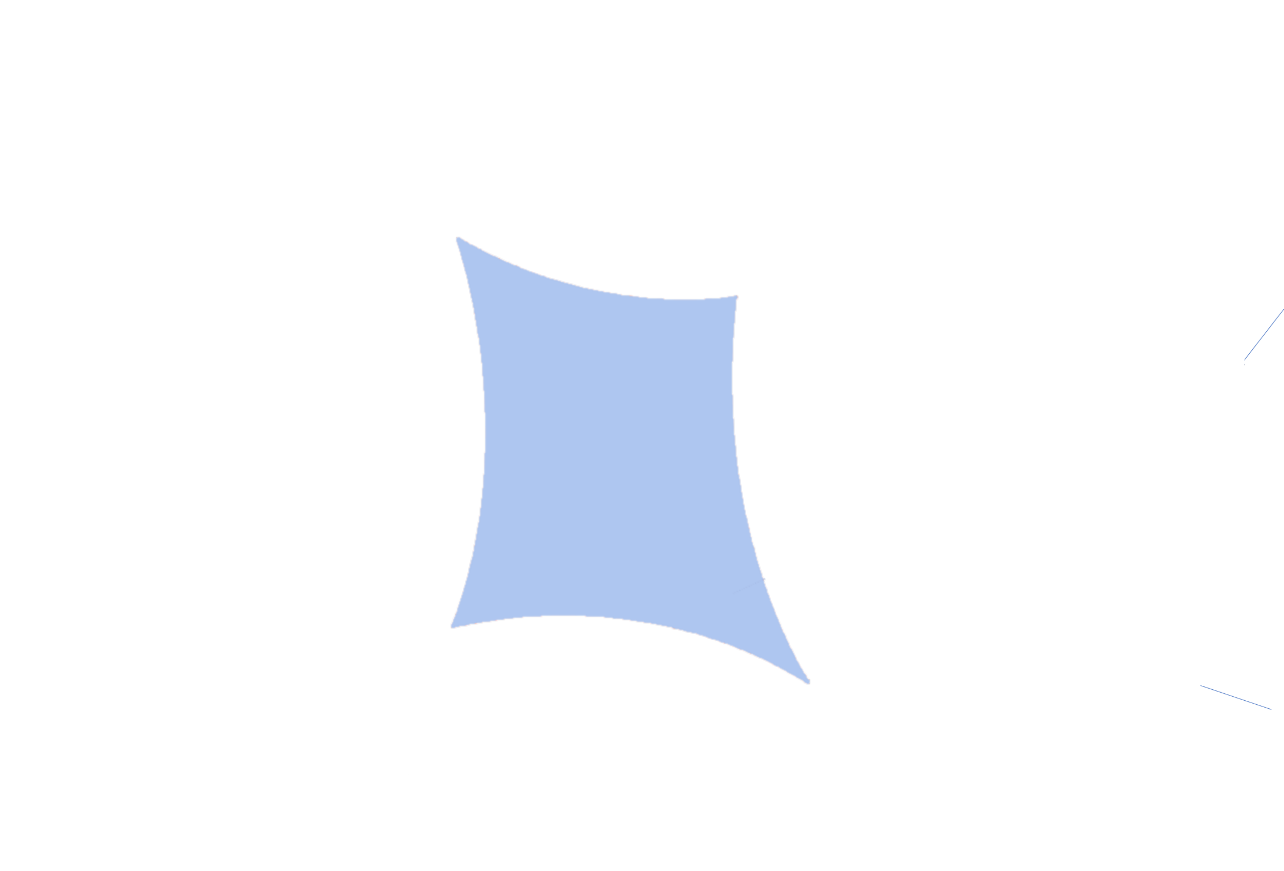 Organisational resilience: Managing the tensions.
Where is your focus?
Ability to anticipate, prepare for, respond to and adapt to incremental change and sudden disruptions.
Preventative Control 
(Monitoring and Complying)
Mindful Action
(Noticing and Responding)
(Denyer 2017)
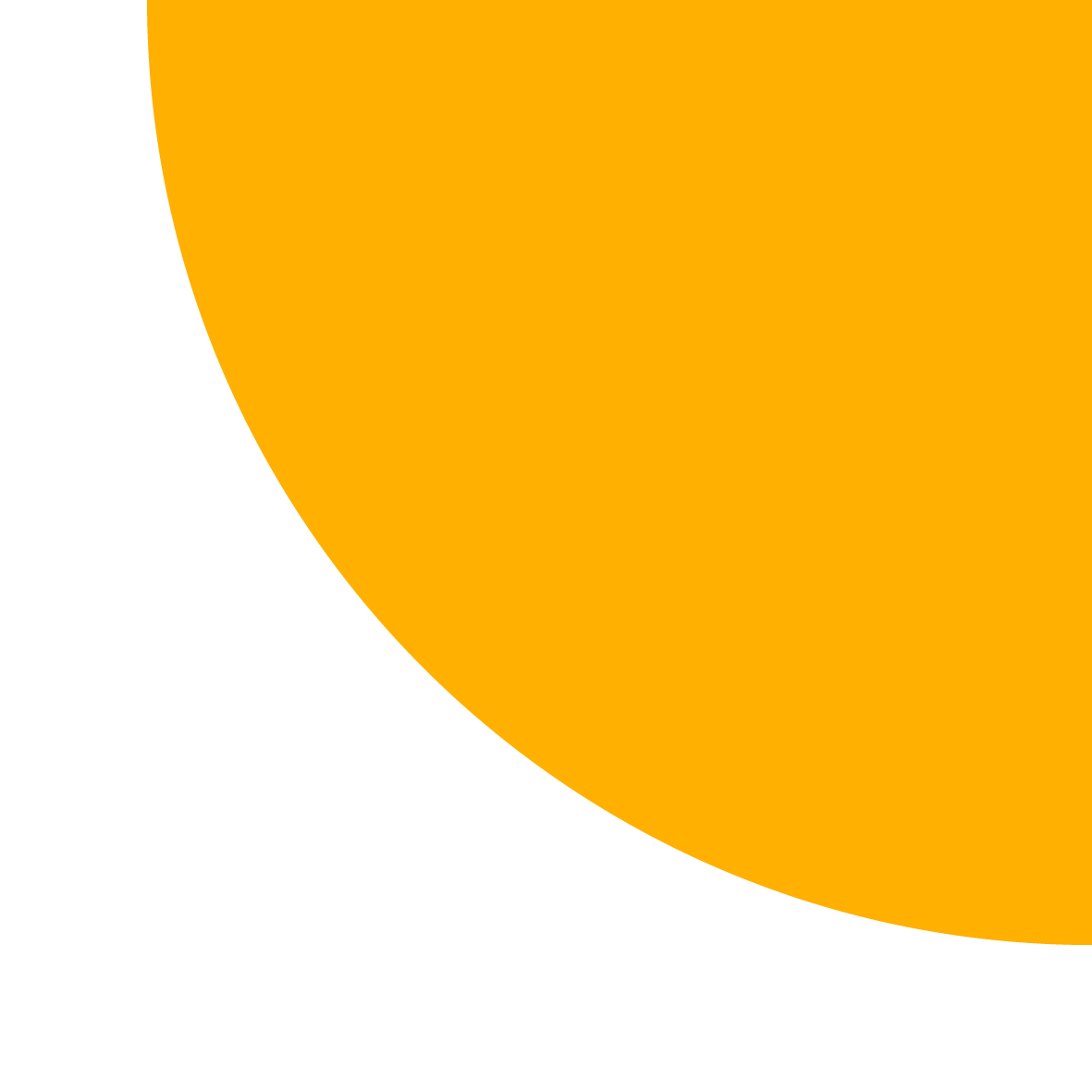 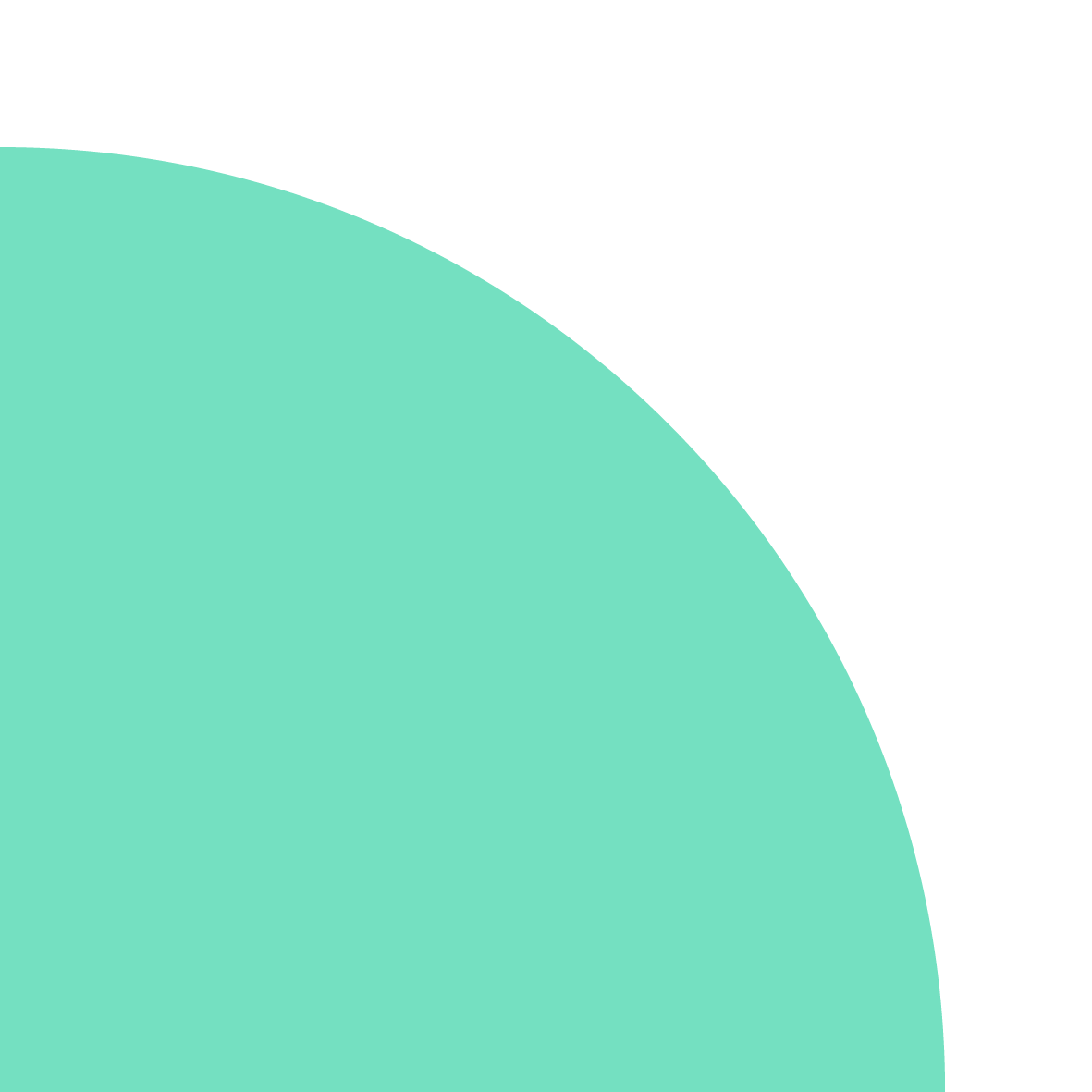 Identifying and creating a sustainable and long-term company culture
Symbols
Stories
Johnson and Scholes Culture Web

Where are you now?
Where do you want to be?
What sort of culture do you want to create?
Power
Paradigm
Routines and Rituals
Organisation
Controls
From personality to culture: Storytelling 
The Virgin Group
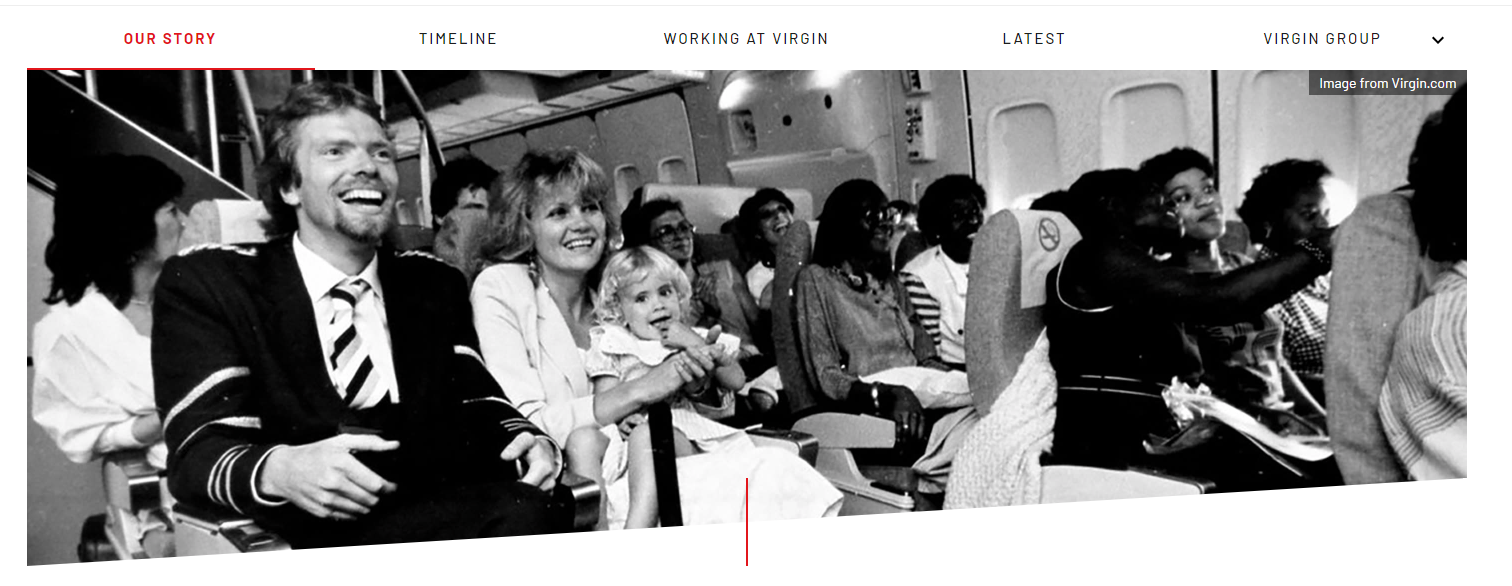 https://www.virgin.com/about-virgin/our-story
From personality to culture: Identifying values
Virgin Group Values

Insatiable curiosity
Smart disruption
Straight up
Heartfelt service
Delightfully surprising
Red hot relevance.
https://www.virgin.com/about-virgin/our-story
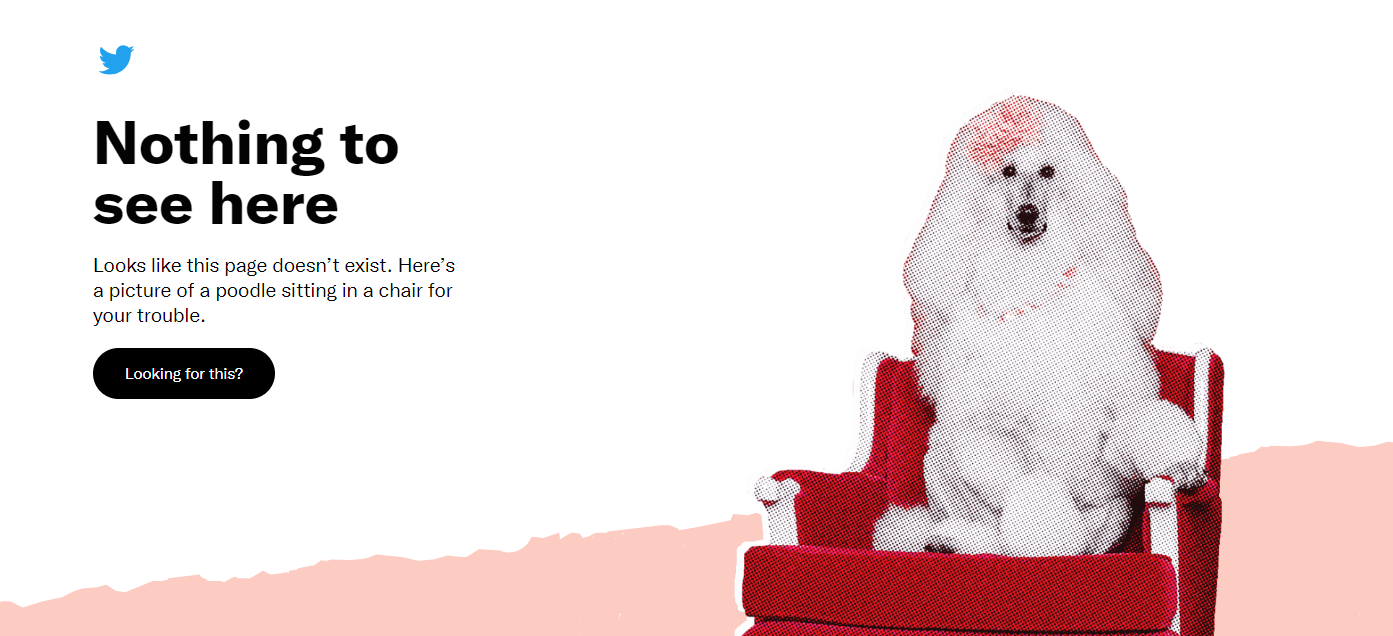 The great resignation
Talented people leave toxic cultures
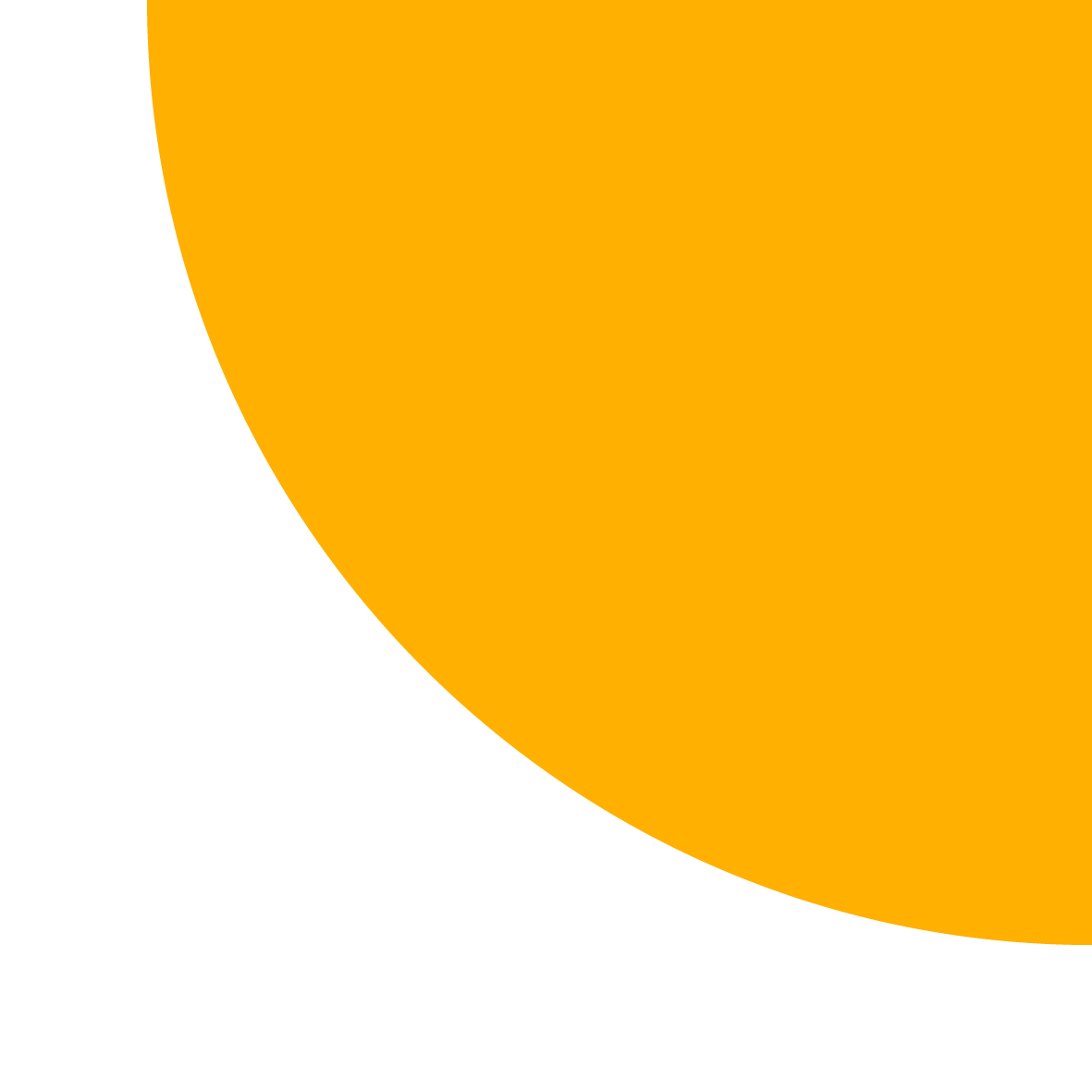 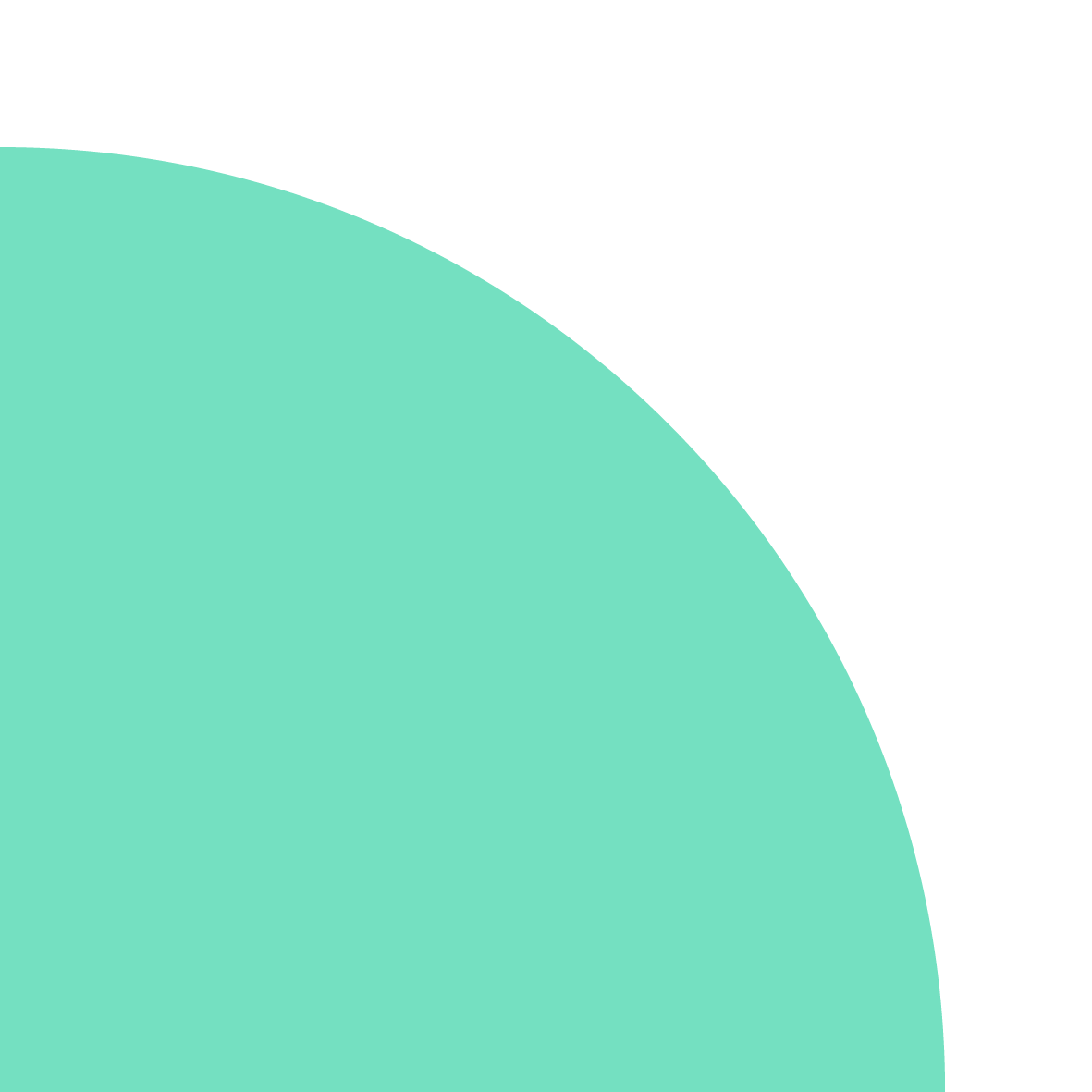 How leadership behaviours impact culture and business success
Engaging your people
https://engageforsuccess.org/the-four-enablers/
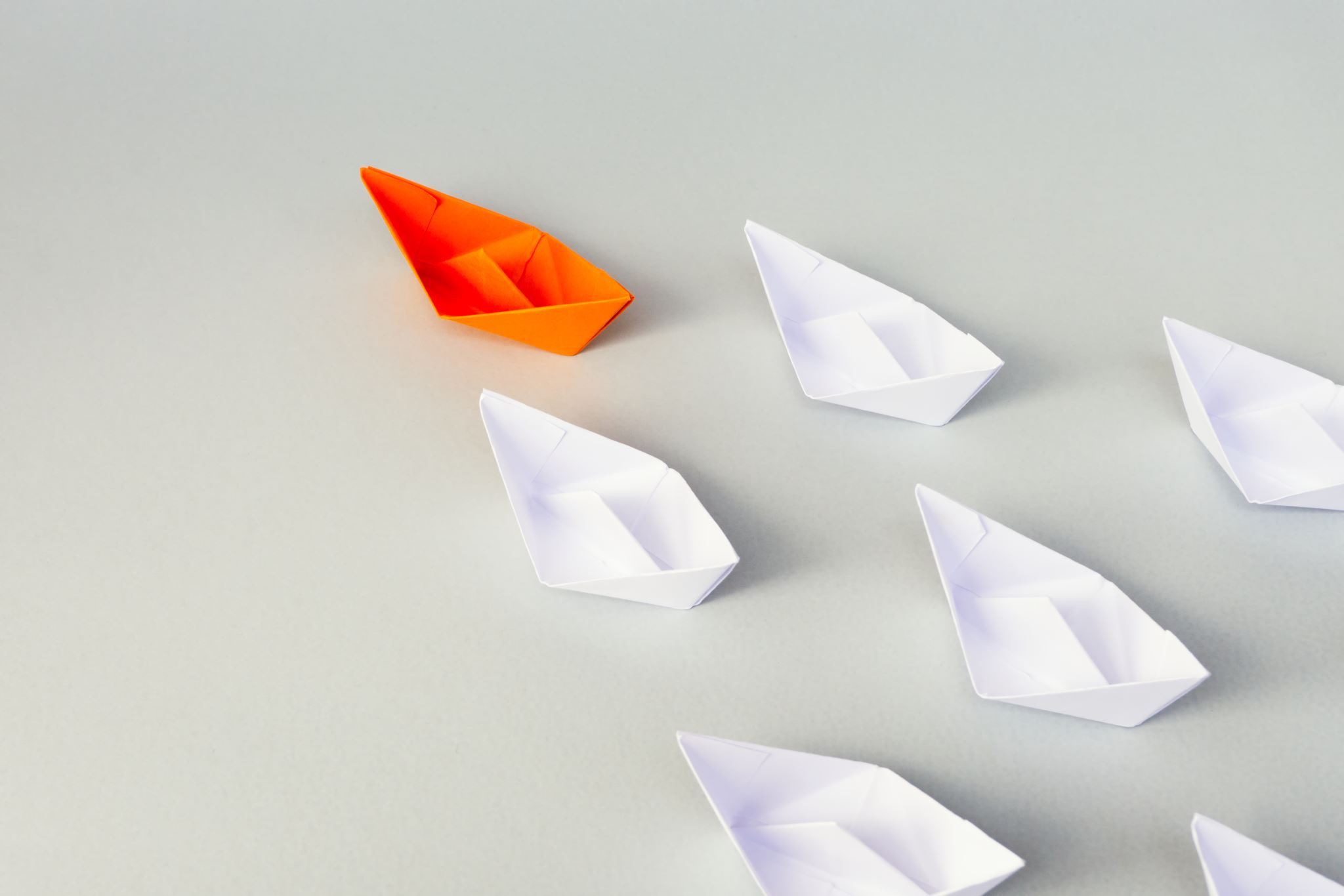 Leaders are role models!
#helptogrow
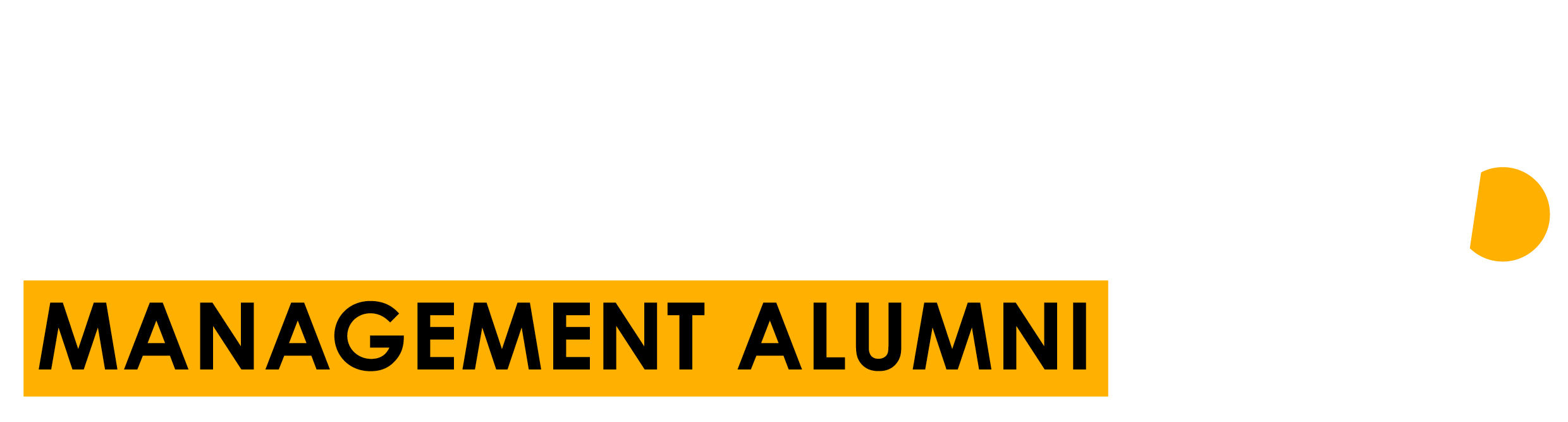 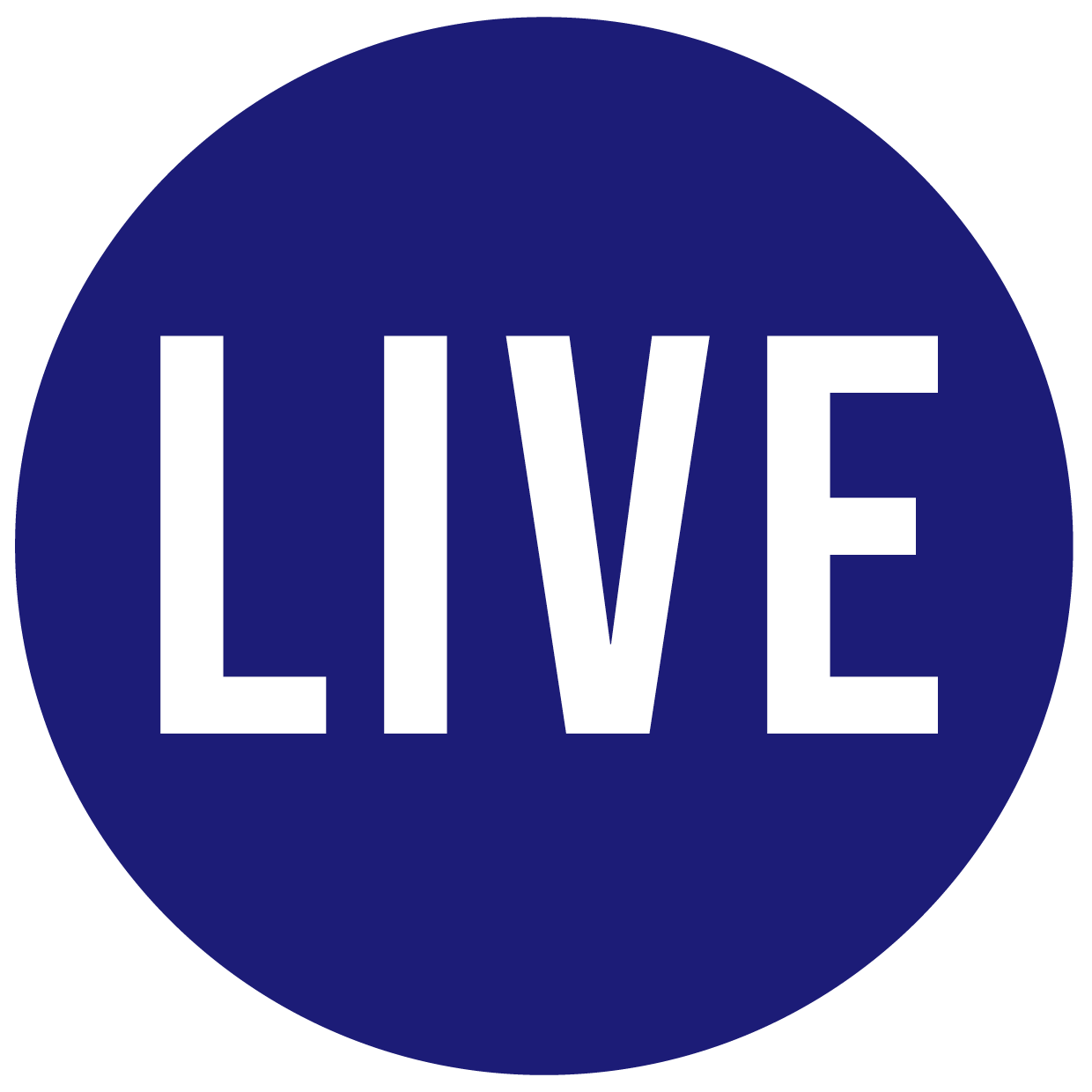 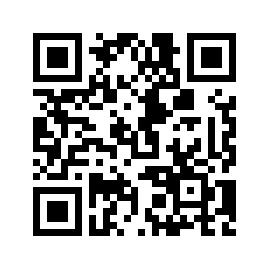 Leave your feedback for the Help to Grow: Management Alumni Network team.
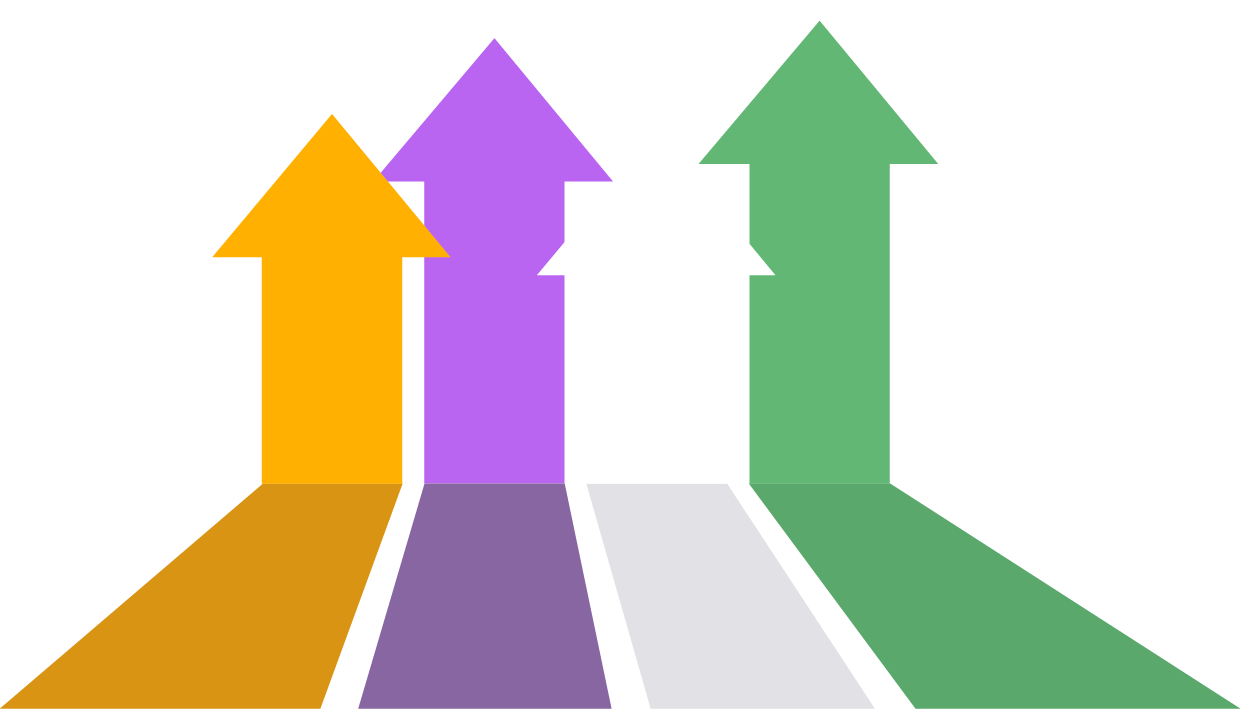 sales: understanding 
your customerBREAKOUT ROOM #1
employee engagementBREAKOUT ROOM #3
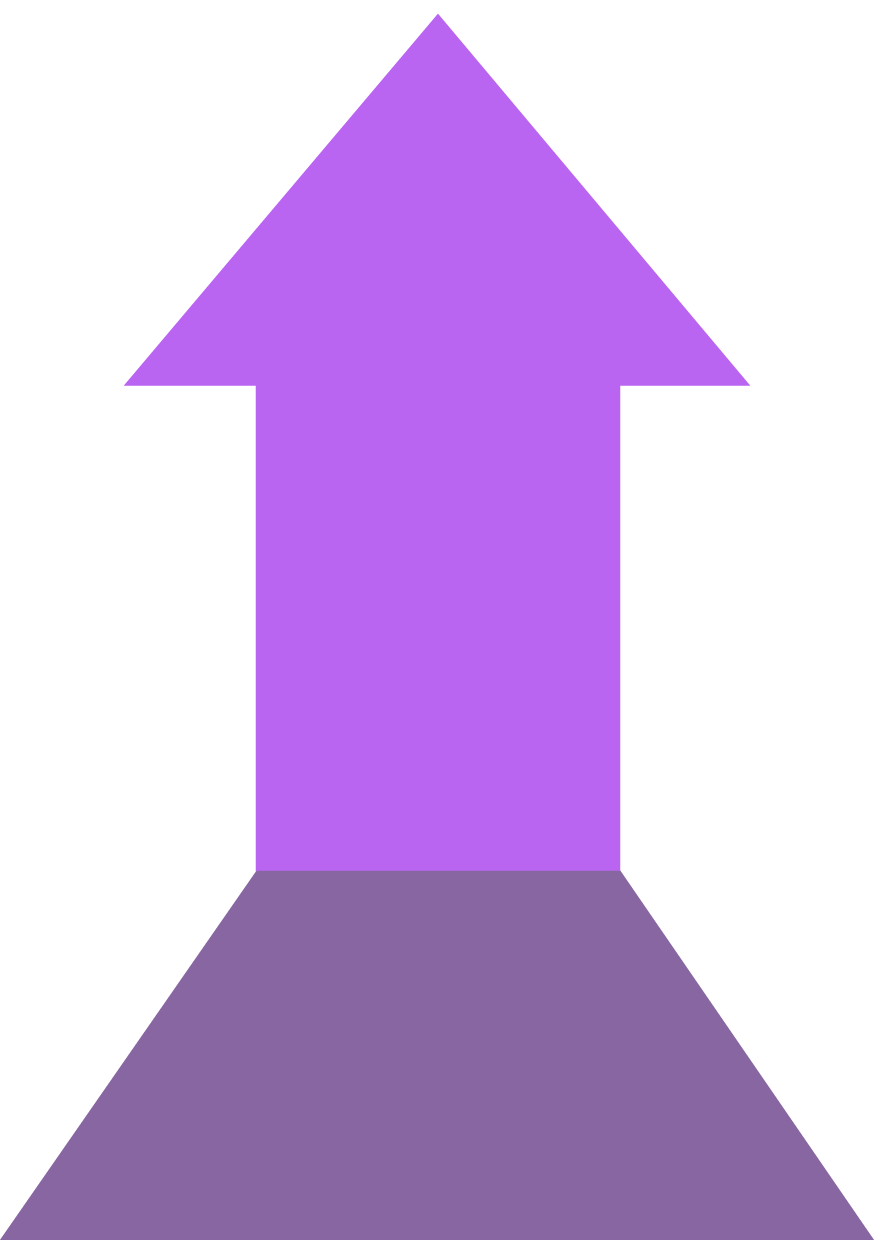 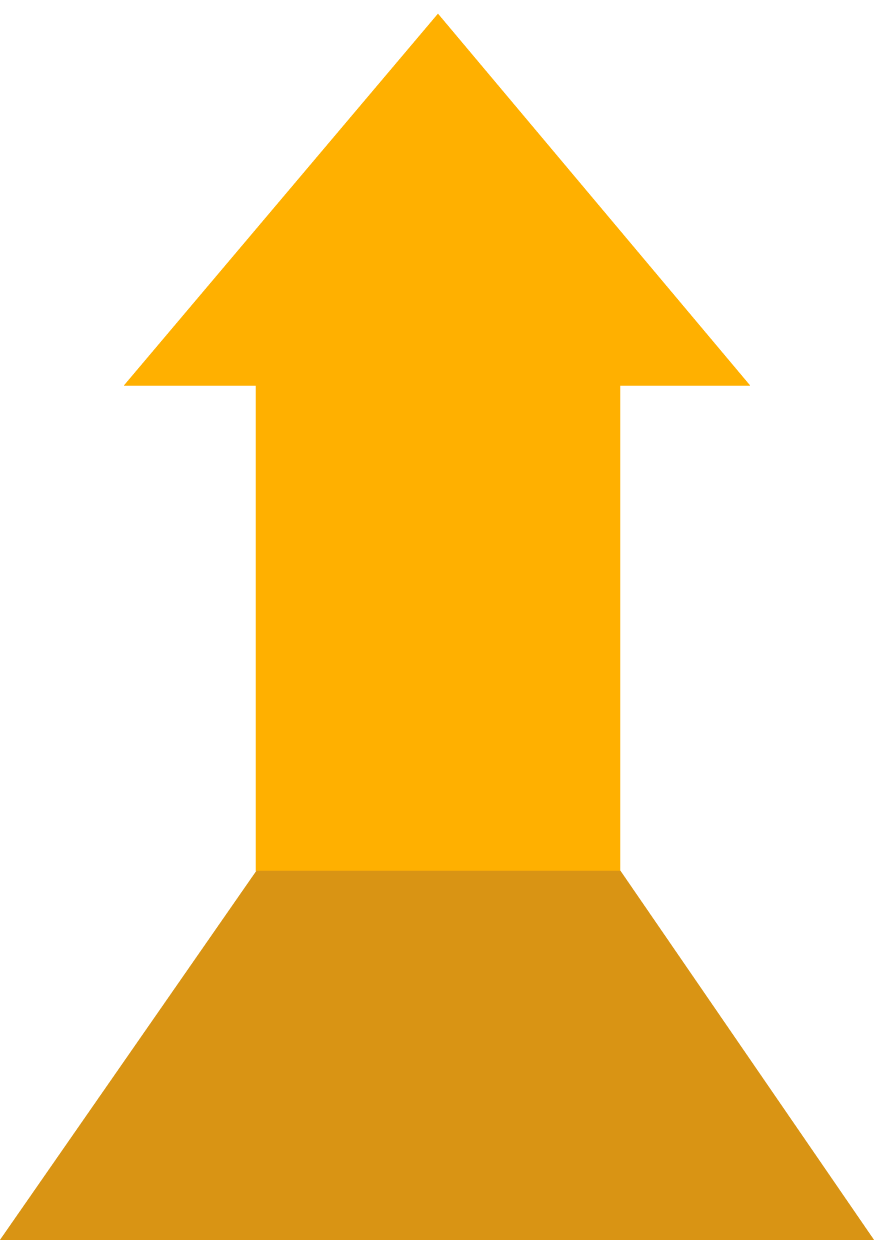 strategy: a practical 
masterclassFinsbury suite
international salesBREAKOUT ROOM #4
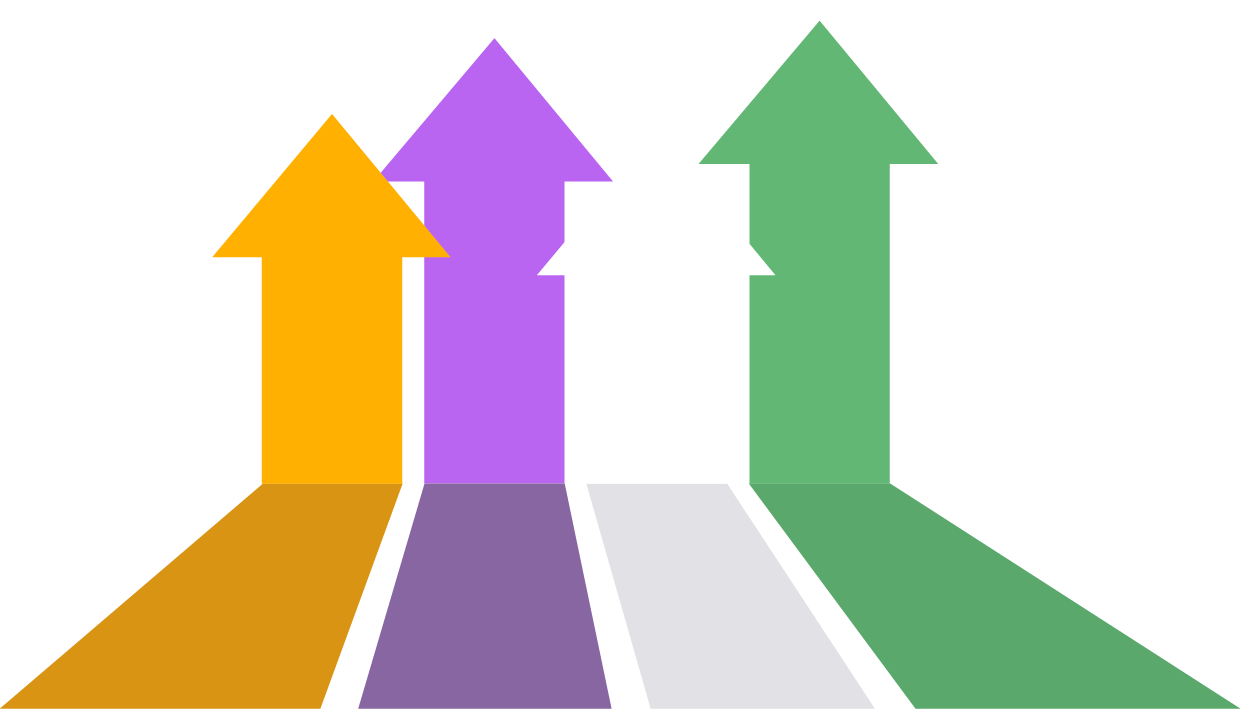 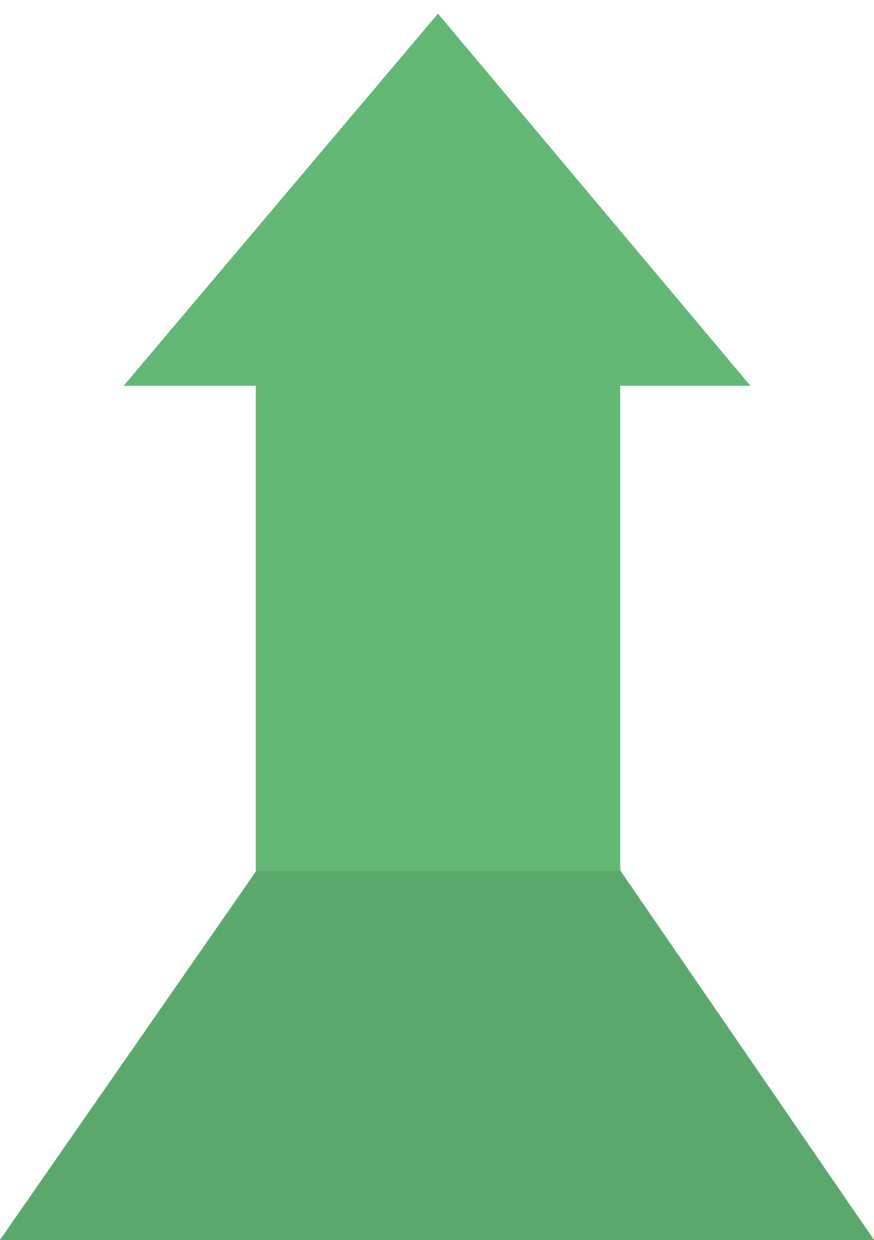 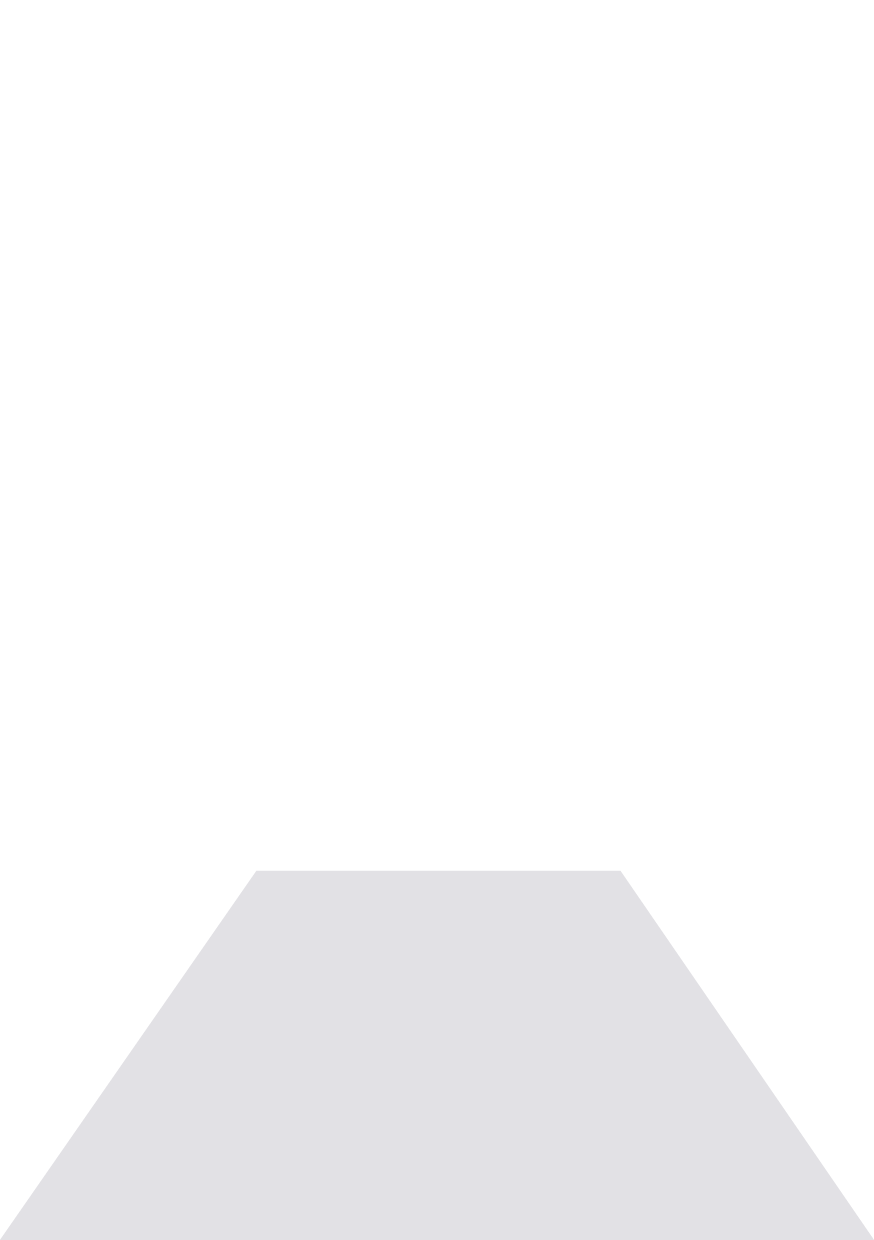